The Laws of Inclusive Neighborhoods:
Protections for People with Disabilities Under the Fair Housing Act and Americans with Disabilities Act in Local Building and Zoning Laws
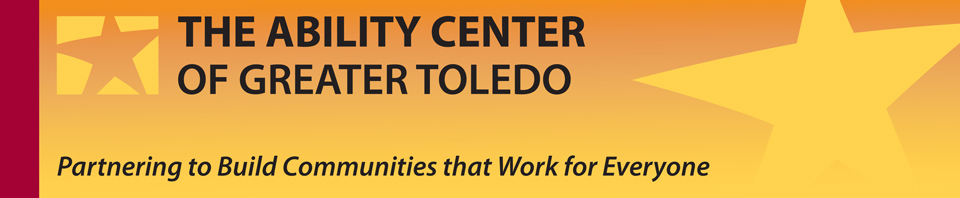 The Ability Center of Greater Toledo

5605 Monroe Street
Sylvania, Ohio  43560
866-885-5733 (Toll Free)
www.abilitycenter.org
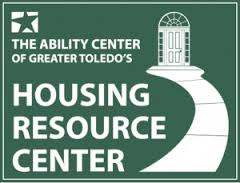 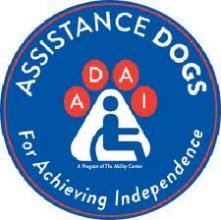 Ability Center Ramp Build
Commercial Vehicle in a Residential Neighborhood
Zoning Laws
Standard State Zoning Enabling Act and Standard City Planning Enabling Act (1926, 1928)
Gave zoning and planning power to local jurisdictions
Create rules for those districts
Established local and regional plan commission
What about Civil Rights?
Fair Housing Amendments Act
“to end the unnecessary exclusion of persons with handicaps from the American mainstream.” 


“right to choose to live in single-family neighborhoods,” and “prohibits local governments from applying land use regulations in a manner that will exclude people with disabilities entirely from zoning neighborhoods, particularly residential neighborhoods.”
Fair Housing Amendments Act
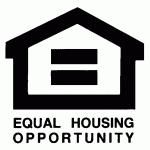 Americans with Disabilities Act
“architecture, transportation, and communication barriers, overprotective rules and policies, failure to make modifications to existing facilities and practices, exclusionary qualification standards and criteria, segregation, and relegation to lesser services, programs, activities, benefits, jobs, or other activities.”  42 U.S.C. § 12131.
prohibits public entities, including local and state governments, from discriminating against people with disabilities on the basis of their disability. 42 U.S.C. § 12132.
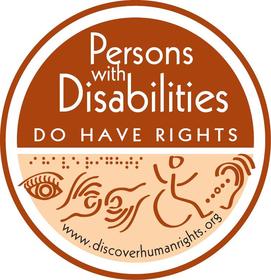 Americans with Disabilities Act
Discriminatory Ordinances
Where an ordinance is passed for the purpose of discriminating against people with disabilities, it is unlawful under the FHAA and ADAA. Smith & Lee Associates v. City of Taylor, 102 F.3d 781, 791(6th Cir.1996).
Where the enforcement of an ordinance has the effect of denying housing or making housing unavailable to people with disabilities, it is unlawful under the FHAA and ADAA. Smith & Lee Associates v. City of Taylor, 102 F.3d 781, 791(6th Cir.1996).
Reasonable Accommodations
Non-discriminatory ordinance;
Enforcement of the ordinance prevents a person with a disability from having access to housing;
Must grant a reasonable accommodation.
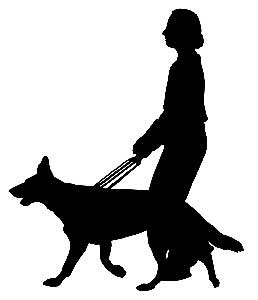 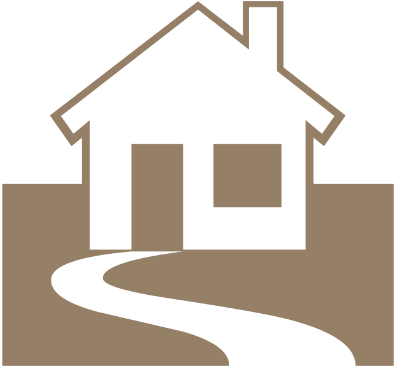 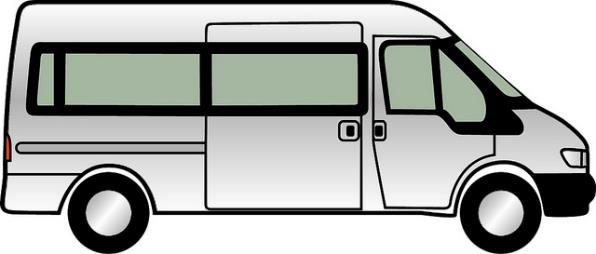 Ordinance enacted or enforced without discriminatory malice
It may be lawful for local governments to have an ordinance with a disparate effect on people with disabilities or to deny reasonable accommodations if there is a legitimate, non-discriminatory reason for the ordinance or enforcement decision;
One court found that a 500 ft. spacing requirement between group homes was lawful;
To the extent that a local ordinance would violate federal law, it is unenforceable.
Neighborhood Opposition
What happens when neighbors object to placing housing for people with disabilities in their neighborhood or to the aesthetics of housing modifications?
Occupancy requirements: Smith & Lee Associates v. City of Taylor (6th Cir. 1997)
Spacing Requirements: Pacific Shores Properties LLC v. City of Newport Beach (Ninth Circuit)
Larkin v. Michigan Department of social services (Sixth Circuit)
Courts found were not violations:
Spacing Requirements: Oxford House v. City of Raleigh
Fence: Howard v. City of Beavercreek (S.D. Ohio)
Carport: Woodward v. City of Paris (W.D. TN)
Reasonable Accommodation Examples:
A person with a physical disability sought access to the alley behind her house as a reasonable accommodation because the back door was the only accessible entrance.  The Northern District of Ohio found that the city was required to provide access.  (2013)
A homeowner’s association was required by an Arizona Court of Appeals to reasonably accommodate a person with a disability by modifying the community’s age restrictions to allow him to live with his parents. (2002)
Developer of a group home requested a reasonable accommodation to a rear yard requirement.  Despite local opposition, the E.D. Penn found they were entitled to a reasonable accommodation. (1993)
Mother with a child who had a service miniature horse requested an accommodation of a city ordinance banning farm animals from the city.  The Sixth Circuit found that the miniature horse could constitute a reasonable accommodation.  (2015)
What can we do without an attorney?
Exception = Variance in the Zoning Code
Without a variance, something in violation of the zoning code is a nuisance.
Variance at a local level:
Nuisance at a local level:
Developing Local Procedures for Reasonable Accommodations in Zoning
Sample local ordinance developed by Mental Health Advocacy Services, Inc. here:
 http://www.hcd.ca.gov/housing-policy-development/housing-element/documents/model_reasonable_accomodation_ordinance.pdf
Local governments can create their own procedures for processing reasonable accommodations in zoning
Cannot act as a barrier to reasonable accommodations because of cost or difficulty
File a Complaint
Department of Justice Disability Rights Section: https://www.ada.gov/complaint/
Department of Housing and Urban Development (HUD): http://portal.hud.gov/hudportal/HUD?src=/topics/housing_discrimination
What happened?
Commercial Vehicle in a Residential Zone
Ramp that Didn’t Fit Within Zoning Guidelines
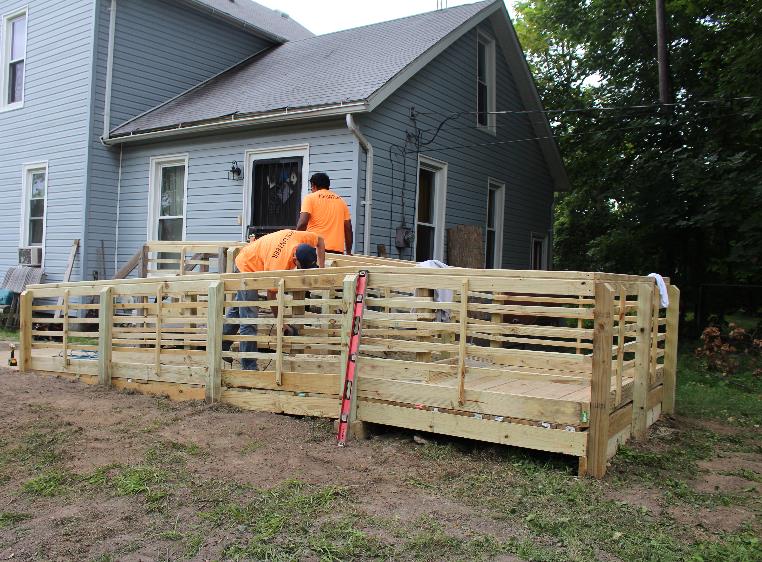 Resources
ADA National Network
Local Fair Housing Center
Department of Justice
Department of Housing and Urban Development
Want a copy of our booklet (they’re free!)?
Contact us:
Lisa Justice
ljustice@abilitycenter.org